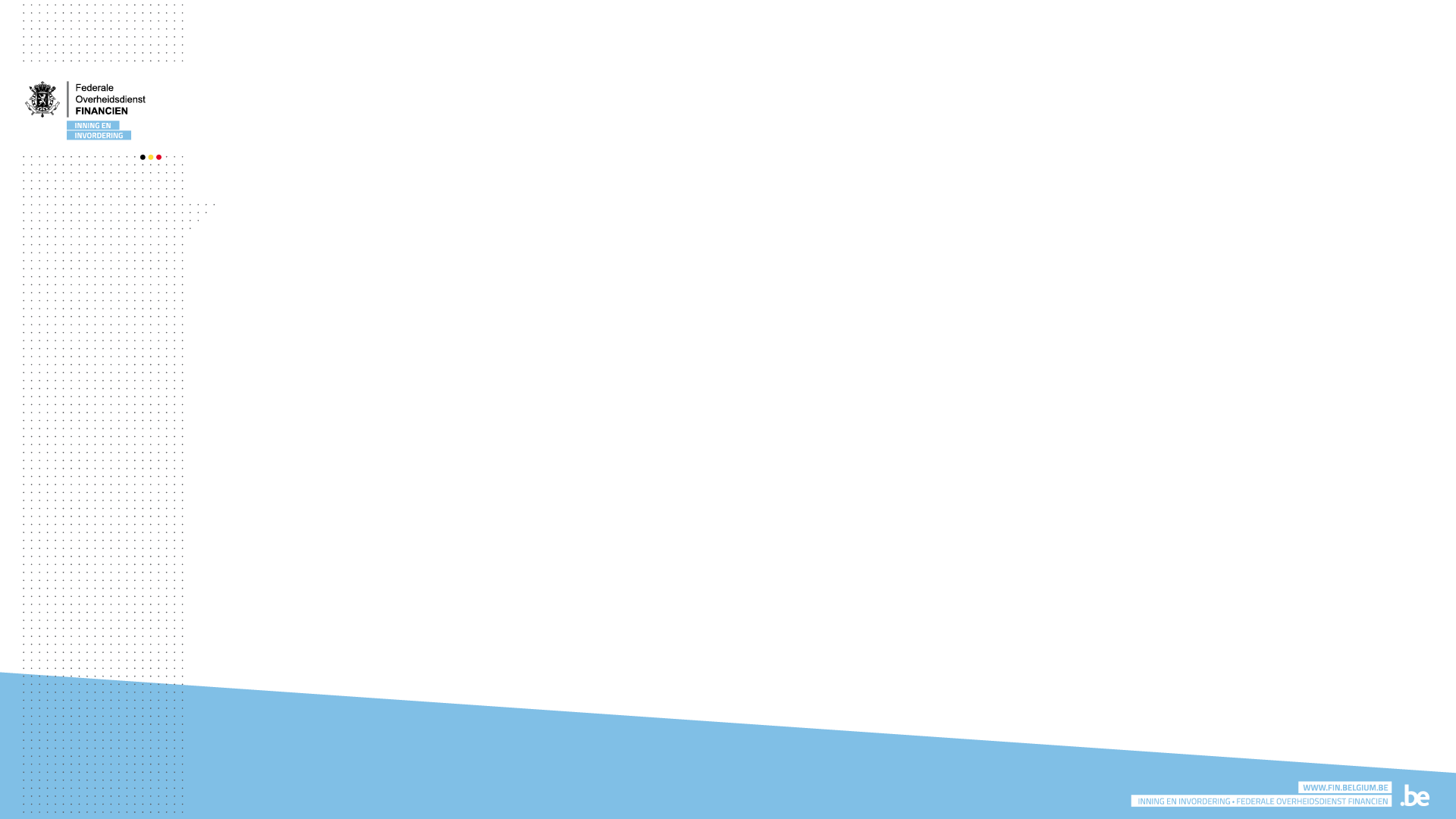 Structuur KBO-nummer aangepaste gestructureerde mededeling Bedrijfsvoorheffing(BV)
structuur kbo-nummer gestructureerde mededeling BV
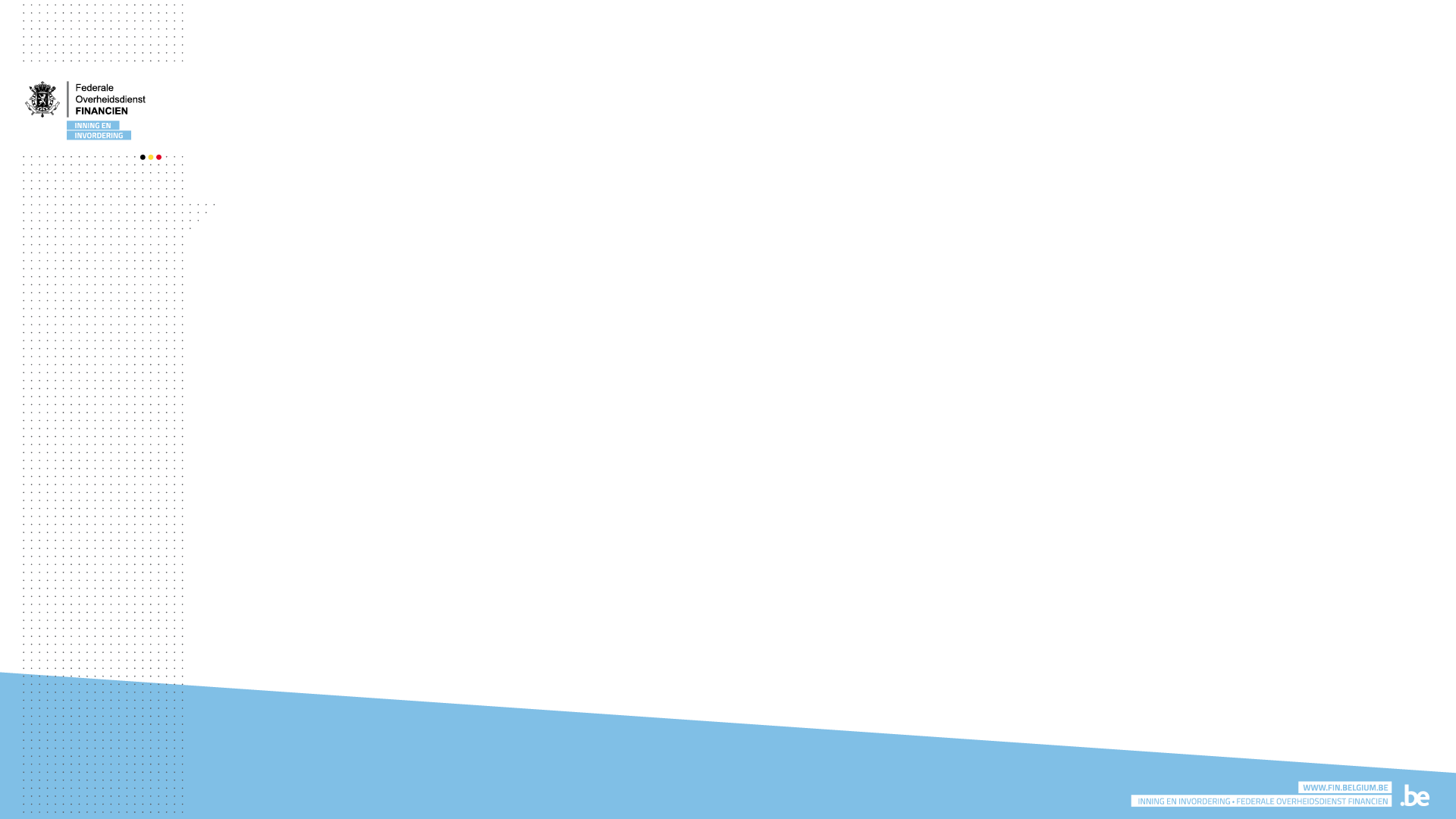 AS IS structuur KBO-nummer   

0.xxx.xxx.xxx

TO BE structuur nieuw KBO-nummer 

Vanaf 01/01/2023 bij aanvraag van 
KBO-nummer mogelijkheid dat dit begint met cijfer “1”

1.xxx.xxx.xxx 

Dus moet een gestructureerde mededeling mogelijk zijn voor KBO-nummers beginnende met 1.
2
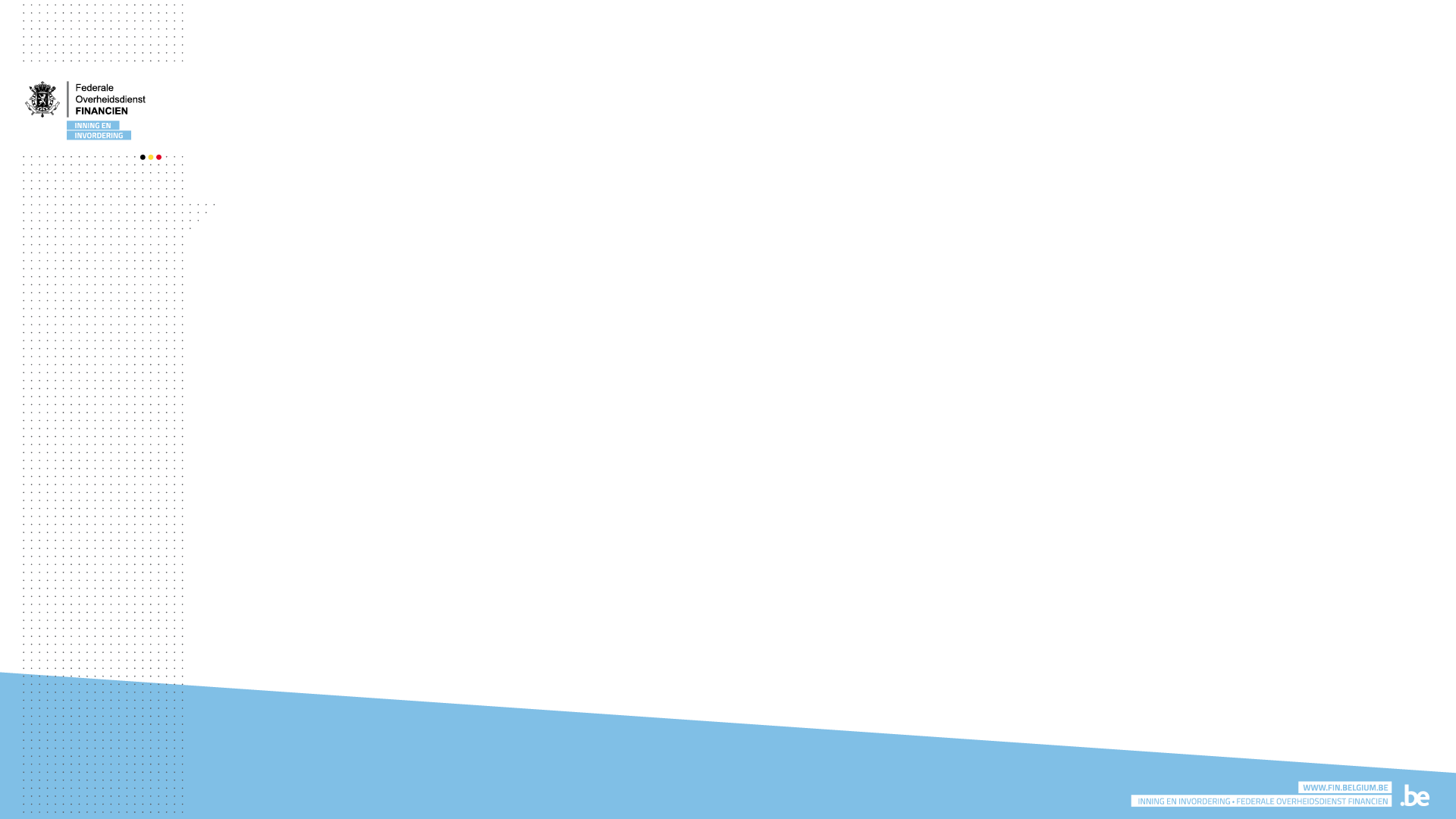 structuur kbo-nummer gestructureerde mededeling BV
Structuur voor KBO-nummers beginnende met 0

0 wordt weggelaten

Maandaangever 
Eerste 7 cijfers ondernemingsnummer + 601 tem  612 (jaar 2026,2030) + controlegetal 
Eerste 7 cijfers ondernemingsnummer + 701 tem  712 (jaar 2023,2027) + controlegetal
Eerste 7 cijfers ondernemingsnummer + 801 tem  812 (jaar 2024,2028) + controlegetal 
Eerste 7 cijfers ondernemingsnummer + 901 tem  912 (jaar 2025,2029) + controlegetal

601 tem 612 wordt om de 4 jaar herhaald 

Kwartaalaangever 
Eerste 7 cijfers ondernemingsnummer + 631 tem 634 (jaar 2026,2030) + controlegetal
Eerste 7 cijfers ondernemingsnummer + 731 tem 734 (jaar 2023,2027) + controlegetal
Eerste 7 cijfers ondernemingsnummer + 831 tem 834 (jaar 2024,2028) + controlegetal
Eerste 7 cijfers ondernemingsnummer + 931 tem 934 (jaar 2025,2029) + controlegetal

631 tem 634 wordt om de 4 jaar herhaald
3
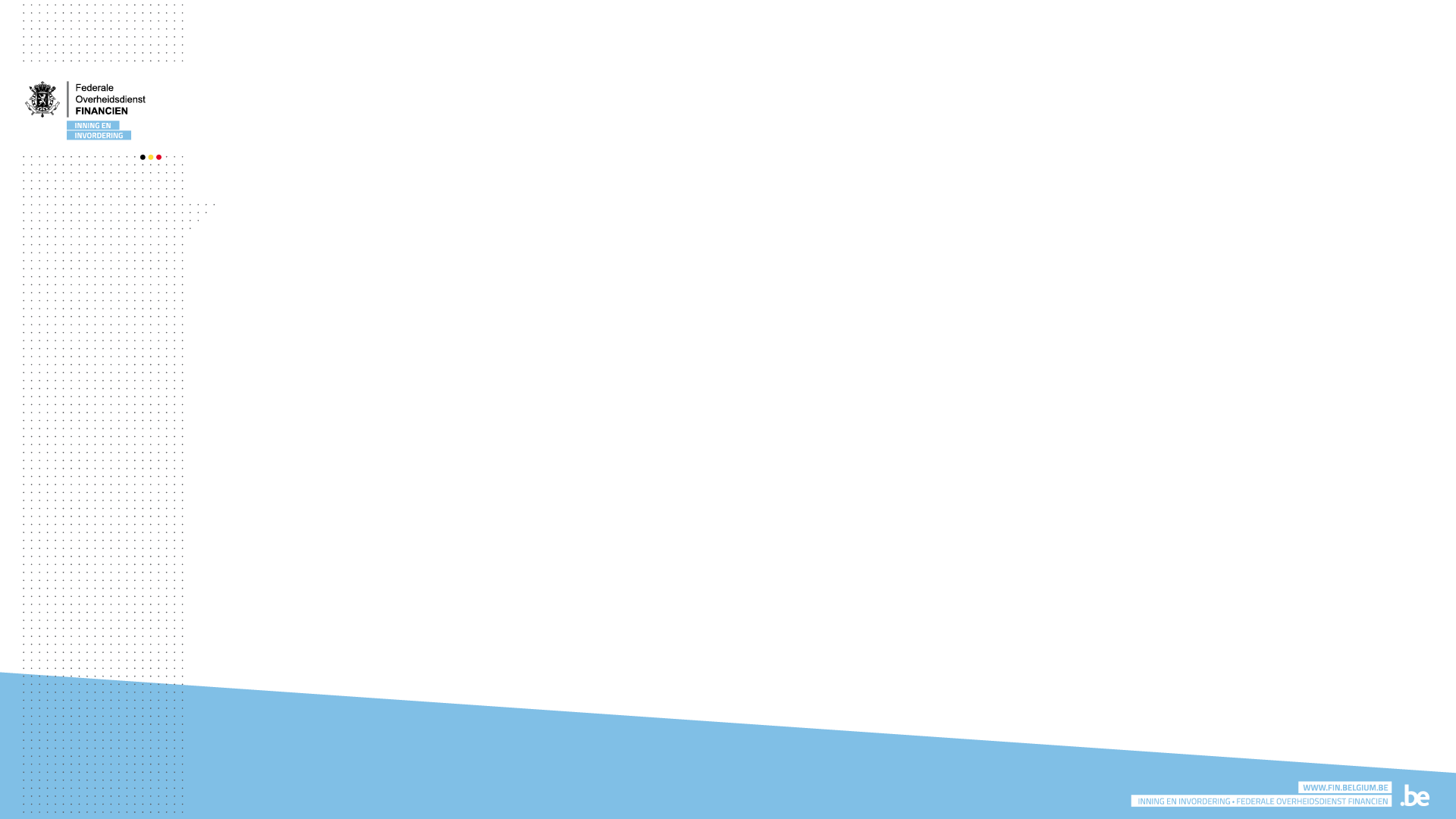 structuur kbo-nummer gestructureerde mededeling BV
Voorbeeld KBO-nummer beginnende met “0” niets verandert

KBO-nummer : 0313.246.355 maandaangever periode mei 2023 

“0” wordt weggelaten 
Eerste 7 cijfers: 3132463
Jaar en periode: 705
Controlegetal: 25 

Gestructureerde mededeling voor periode mei 2023: 313/2463/70525.
Er verandert niets : de aangifte en betaling komen terecht op de referte 0313.246.355 periode mei 2023.
4
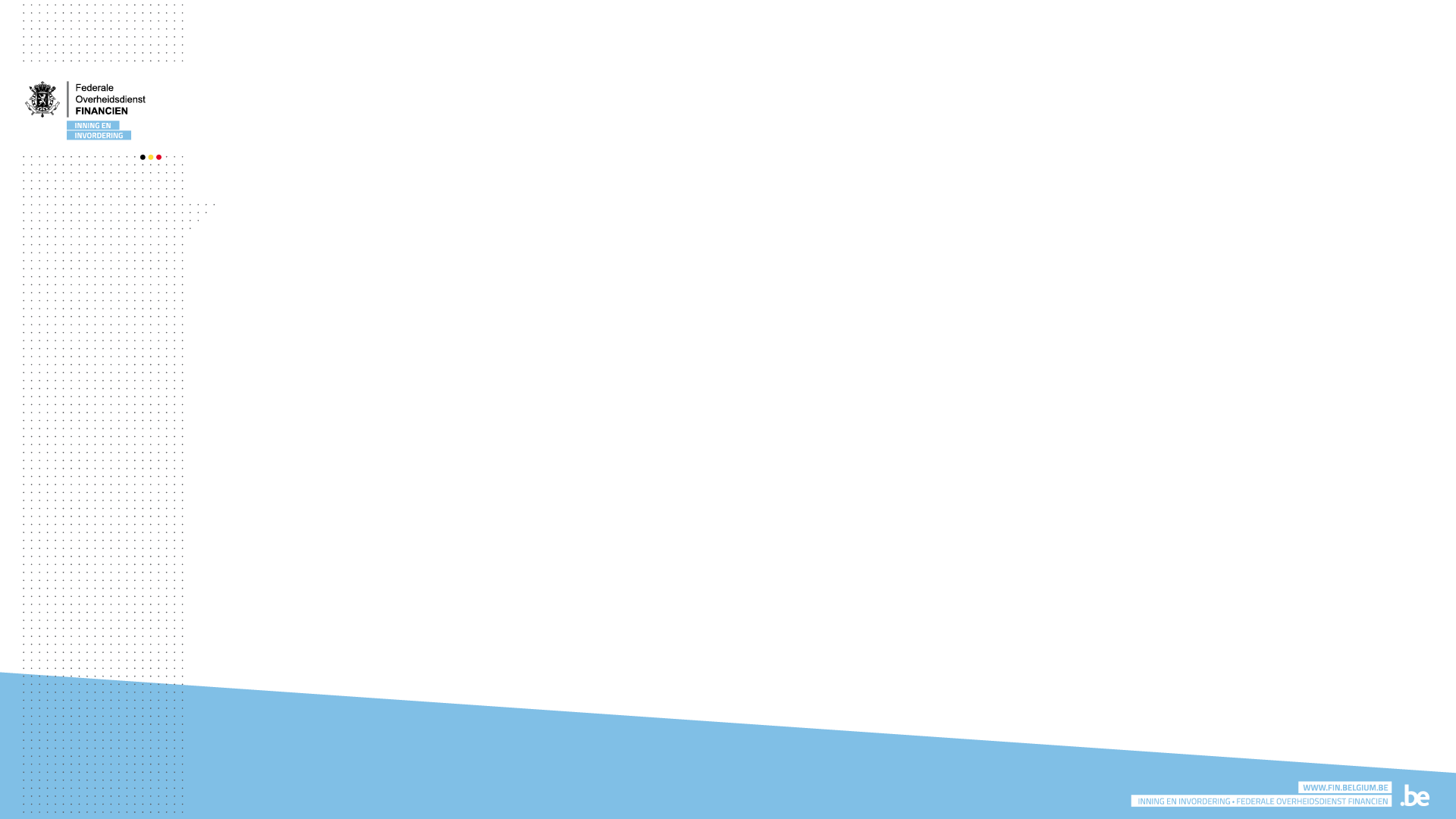 structuur kbo-nummer gestructureerde mededeling BV
Structuur voor KBO-nummers beginnende met 1

1 wordt weggelaten

Maandaangever 
Eerste 7 cijfers ondernemingsnummer + 101 tem  112 (jaar 2026,2030) + controlegetal 
Eerste 7 cijfers ondernemingsnummer + 201 tem  212 (jaar 2023,2027) + controlegetal
Eerste 7 cijfers ondernemingsnummer + 301 tem  312 (jaar 2024,2028) + controlegetal 
Eerste 7 cijfers ondernemingsnummer + 401 tem  412 (jaar 2025,2029) + controlegetal

101 tem 112 wordt om de 4 jaar herhaald 

Kwartaalaangever 
Eerste 7 cijfers ondernemingsnummer + 131 tem 134 (jaar 2026,2030) + controlegetal
Eerste 7 cijfers ondernemingsnummer + 231 tem 234 (jaar 2023,2027) + controlegetal
Eerste 7 cijfers ondernemingsnummer + 331 tem 334 (jaar 2024,2028) + controlegetal
Eerste 7 cijfers ondernemingsnummer + 431 tem 434 (jaar 2025,2029) + controlegetal

131 tem 134 wordt om de 4 jaar herhaald
5
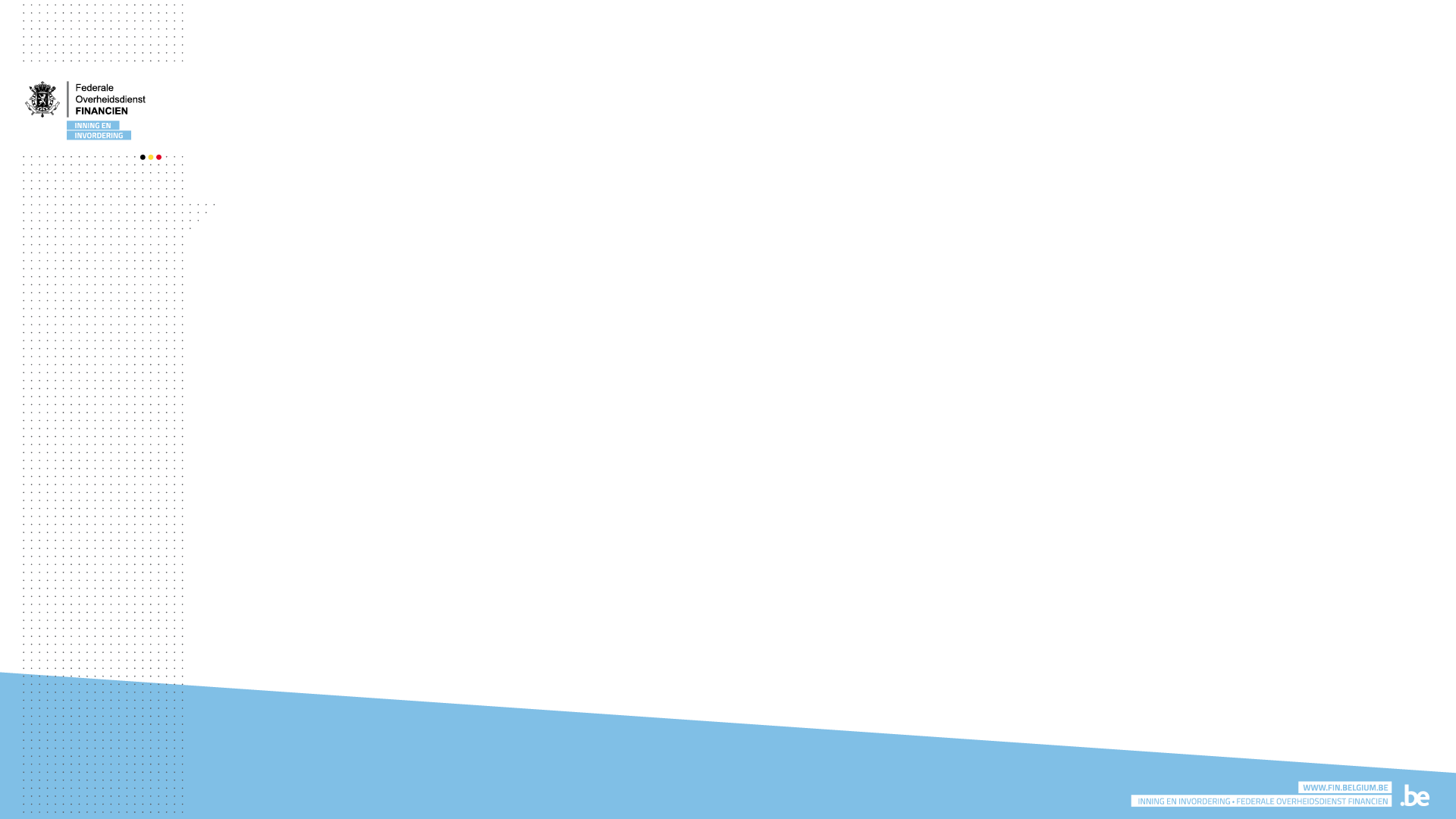 structuur kbo-nummer gestructureerde mededeling BV
Voorbeeld KBO-nummer beginnende met “1”

In 2023 creatie KBO-nummer: 1313.246.376 maandaangever periode mei 2023

“1” wordt weggelaten
Eerste 7 cijfers: 3132463
Jaar en periode: 205
Controlegetal: 10

Gestructureerde mededeling voor periode mei 2023:: 313/2463/20510
De aangifte en betaling komen terecht op de referte 1313.246.355 periode mei 2023.
6
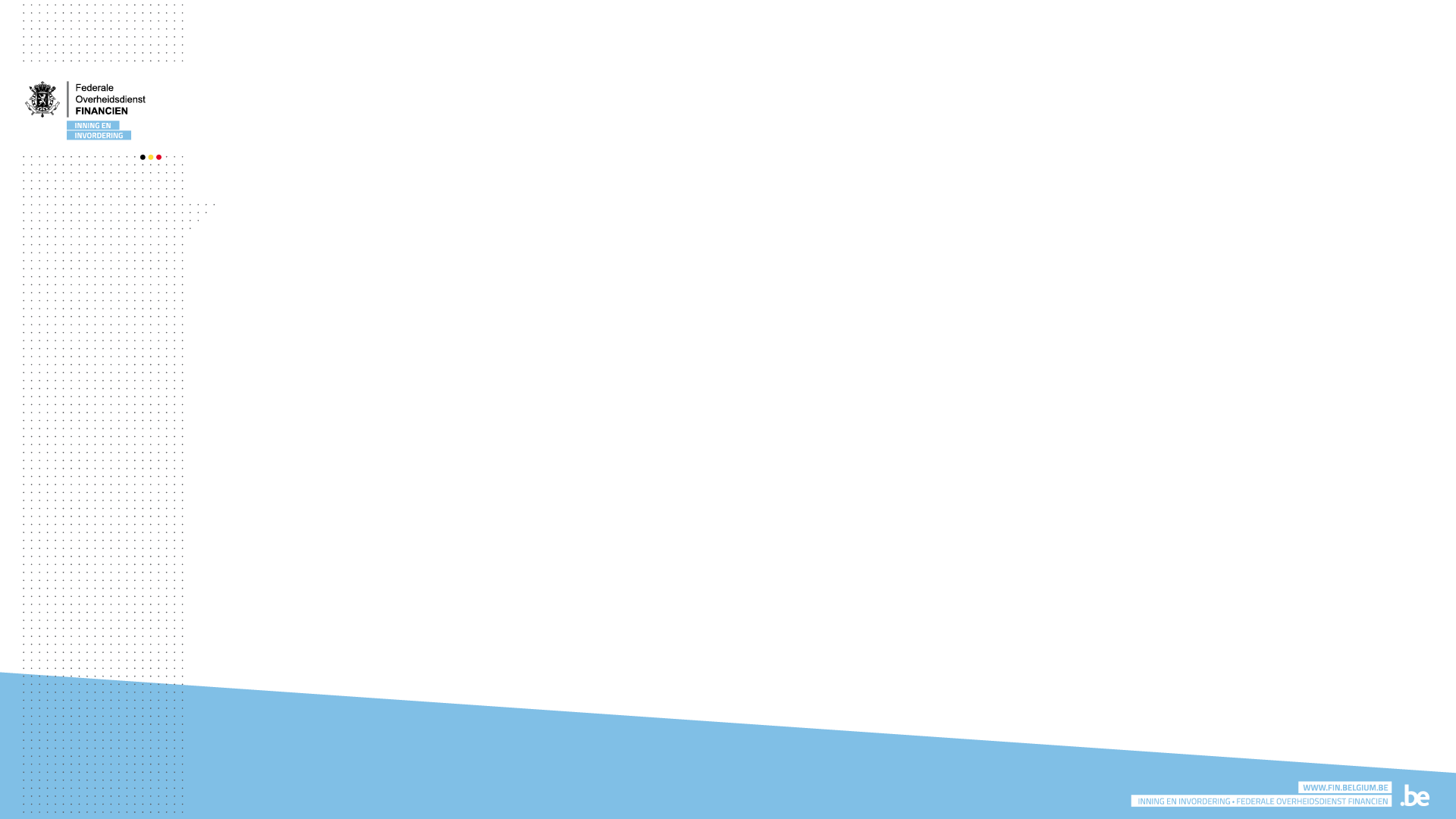 structuur kbo-nummer gestructureerde mededeling BV
Programma Finprof “Berekening gestructureerde mededeling” zal worden aangepast maar datum is nog niet bekend. 
      https://eservices.minfin.fgov.be/FINPROF-UTIL/ouvrirCommunication.do
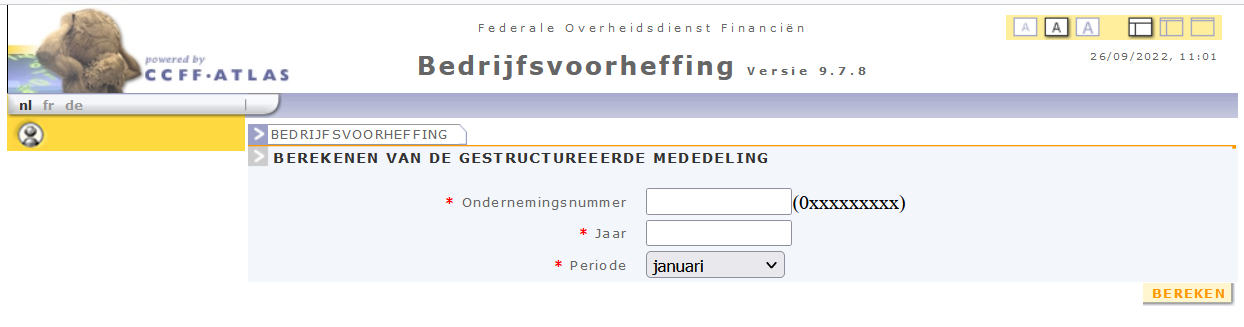 7